Reading MasteryA Mystery Woman
25.1.21
Lesson four
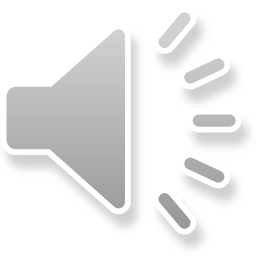 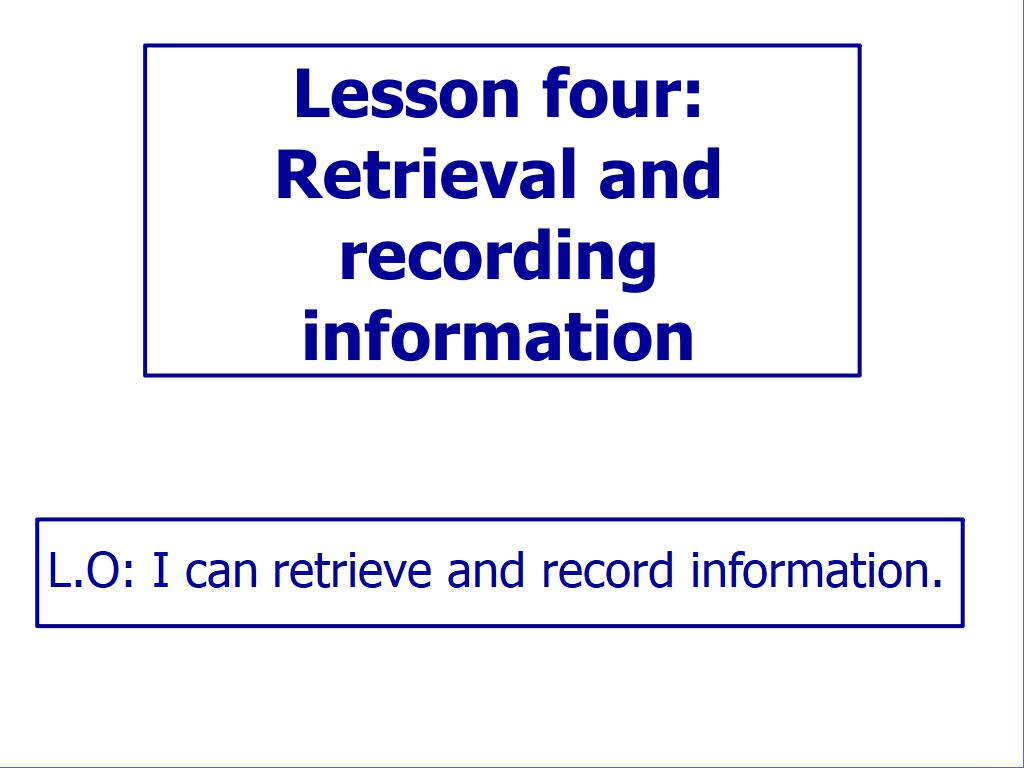 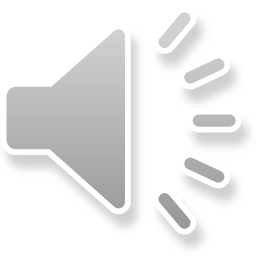 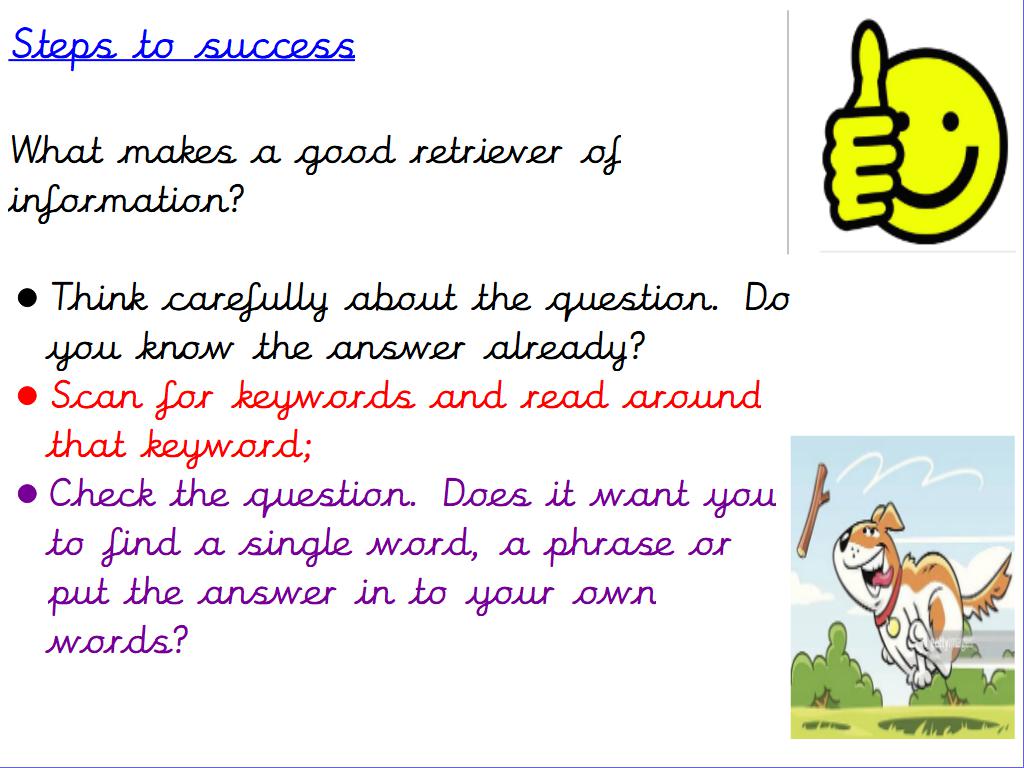 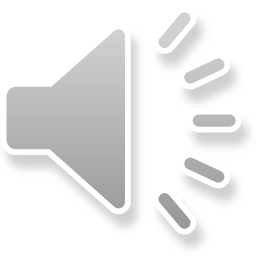 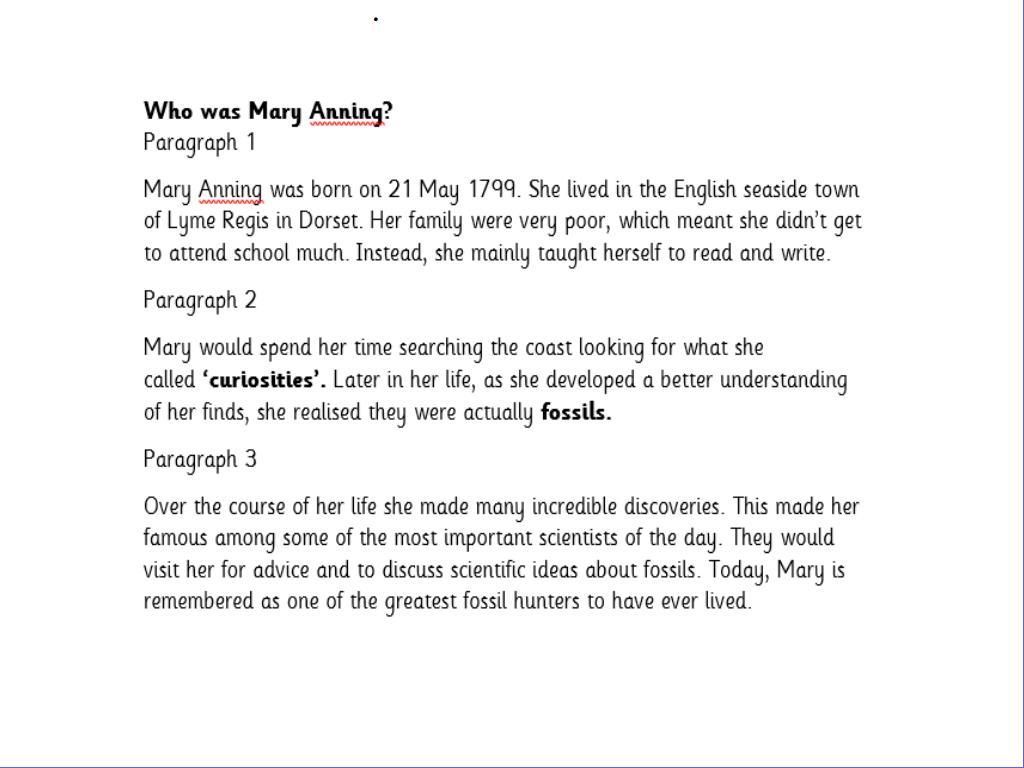 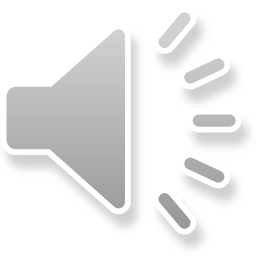 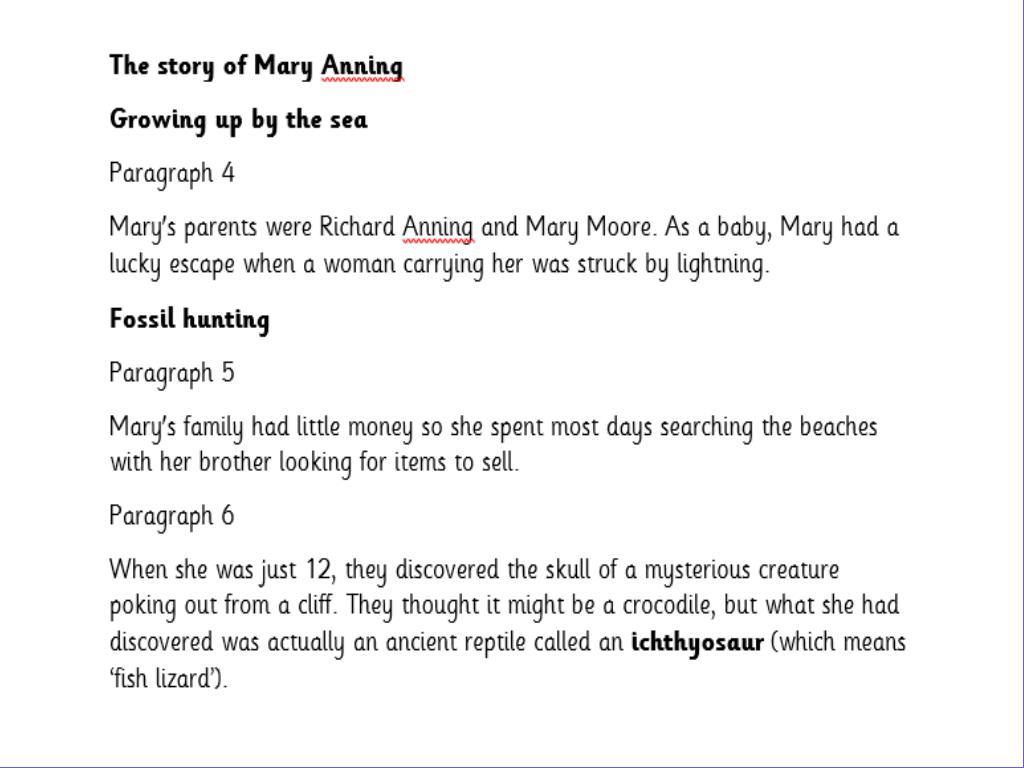 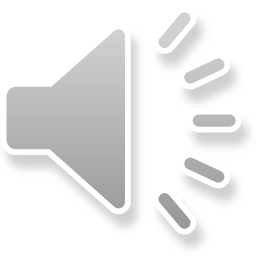 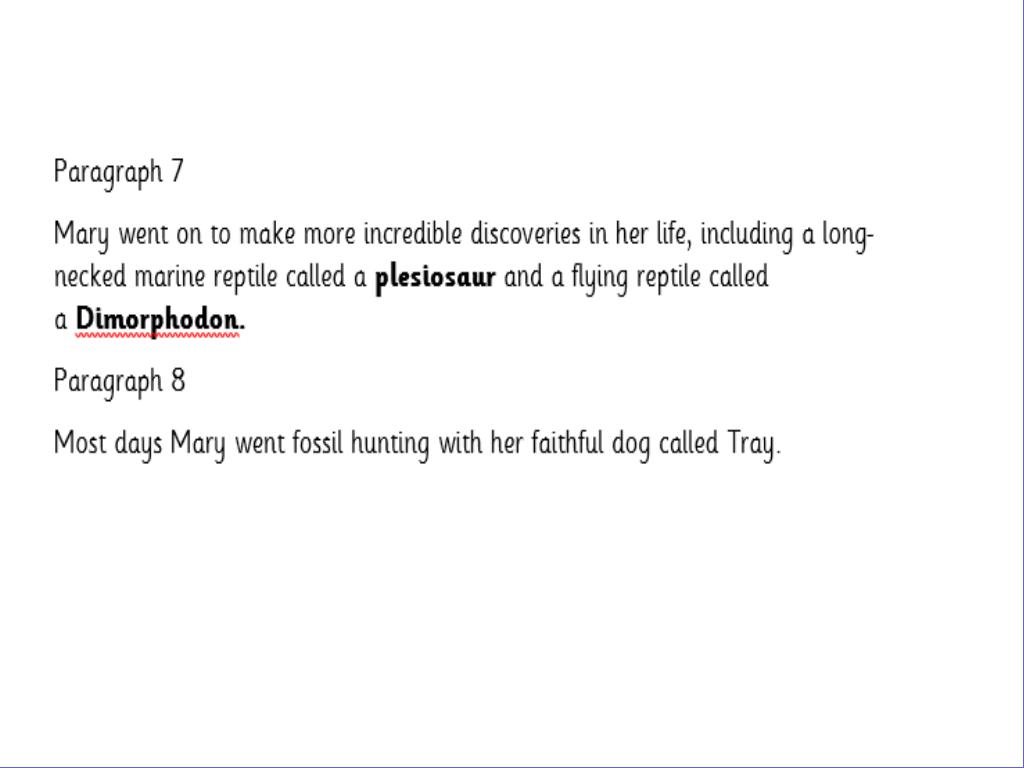 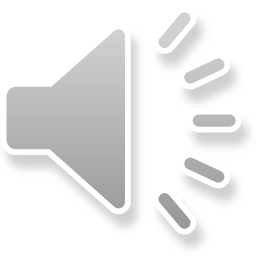 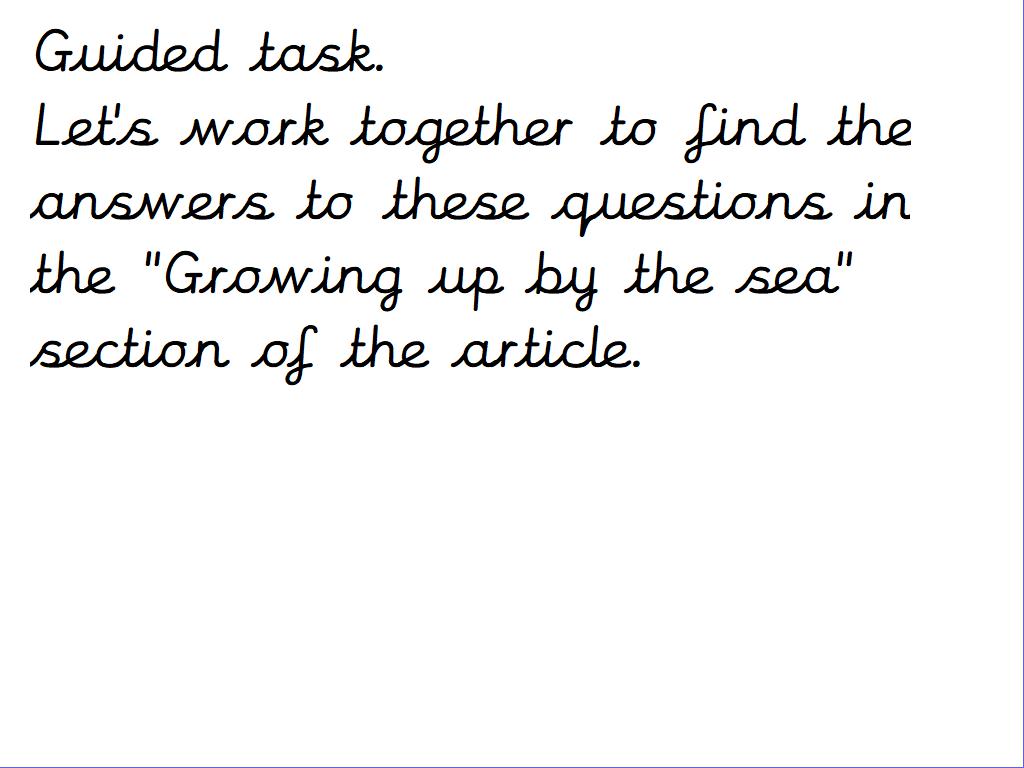 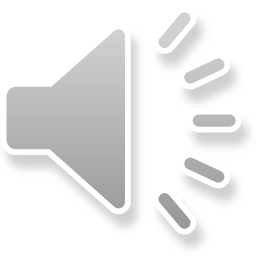 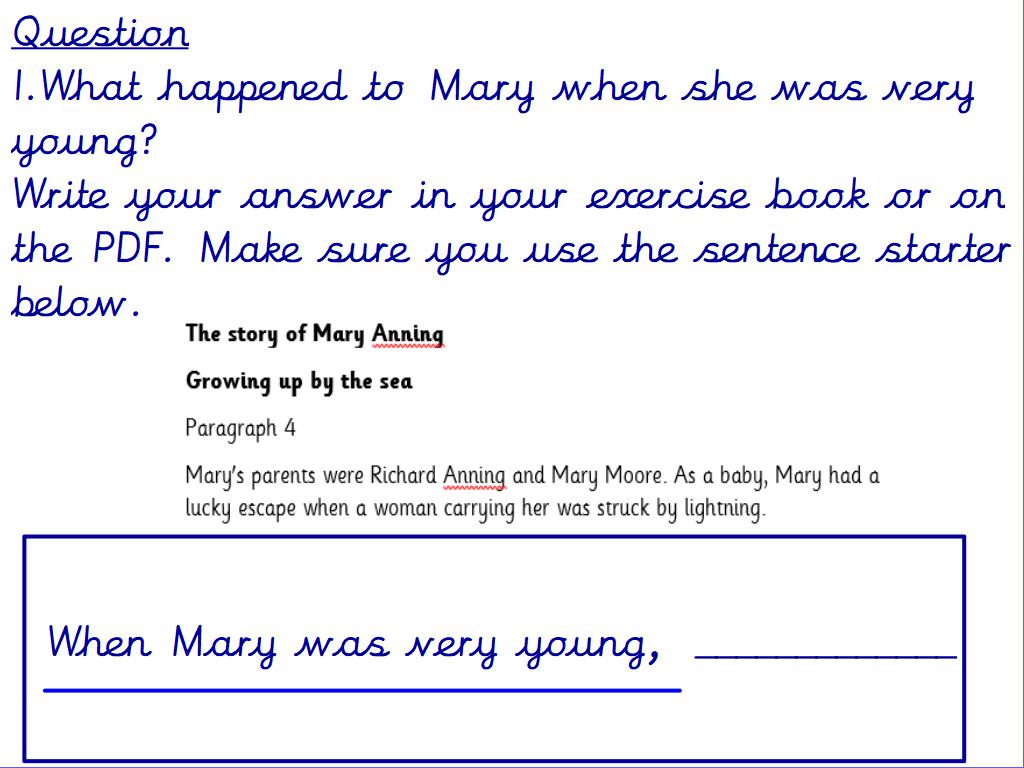 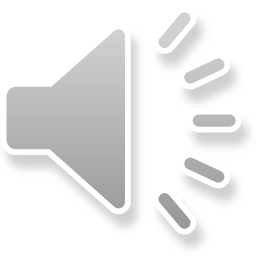 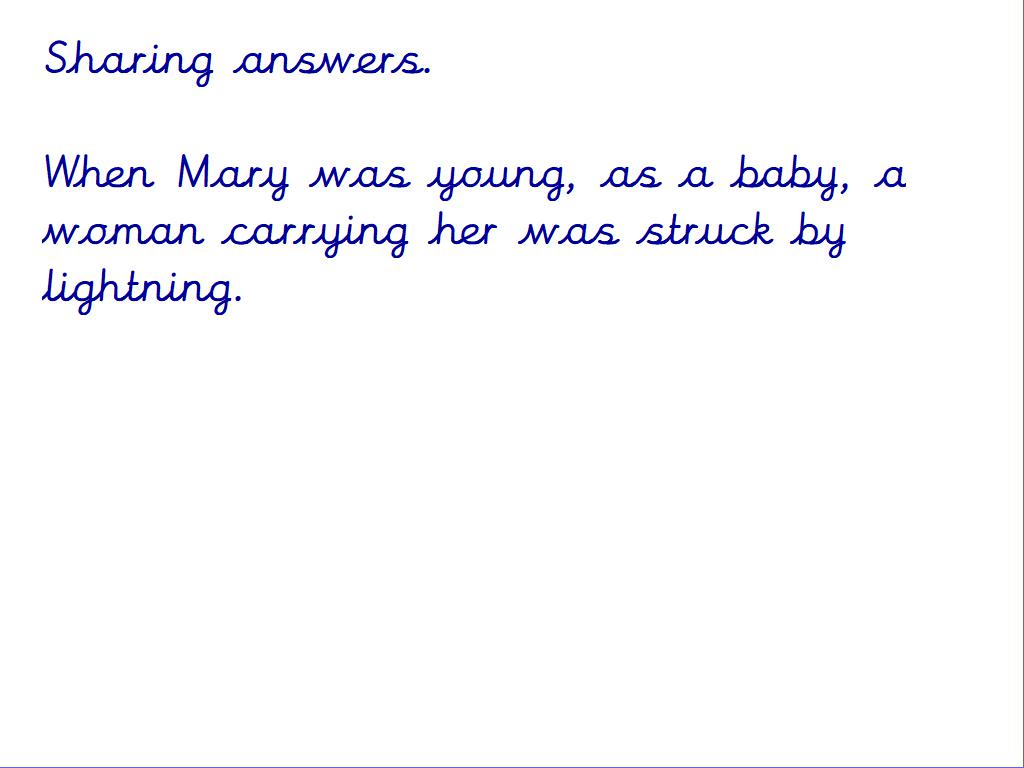 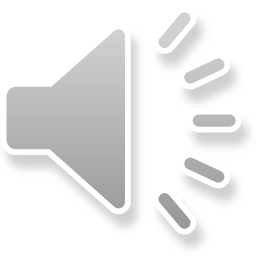 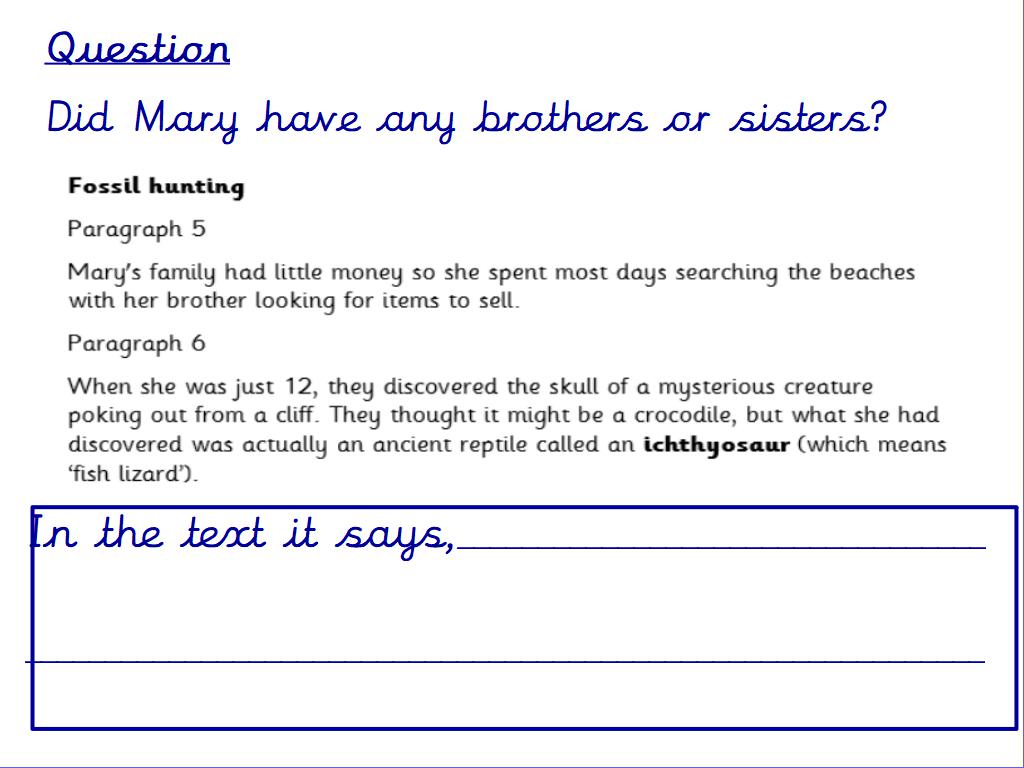 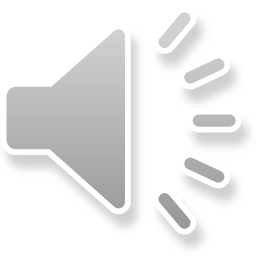 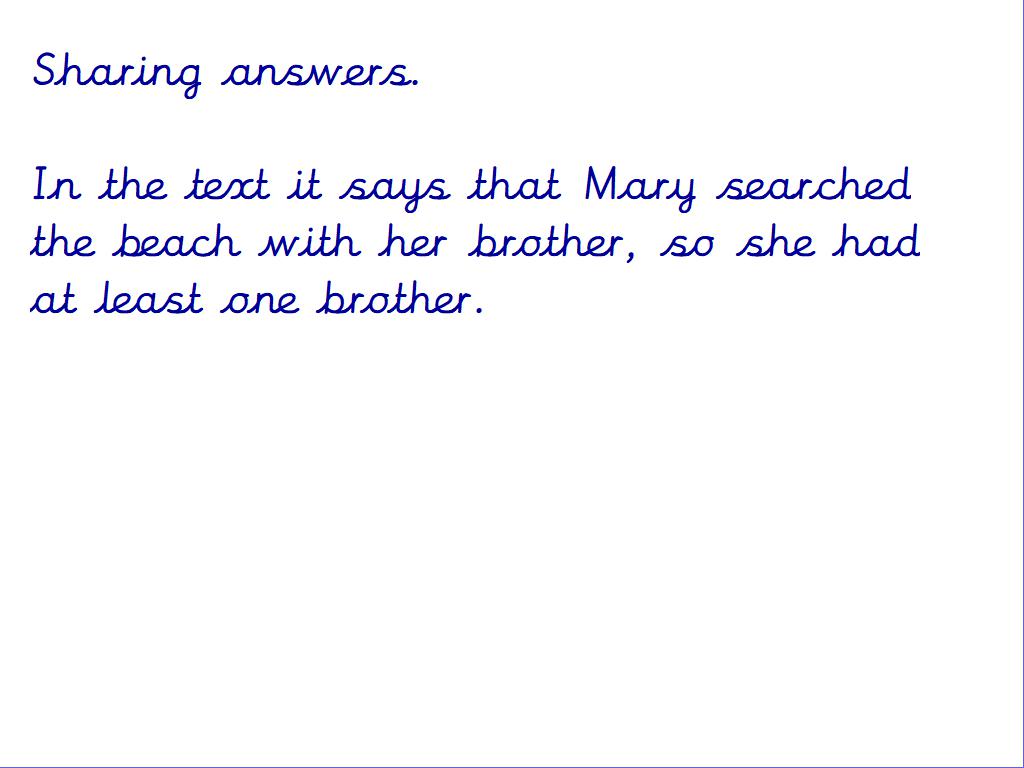 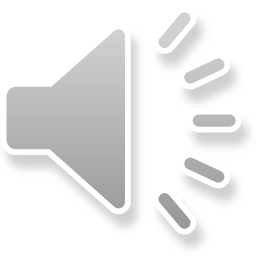 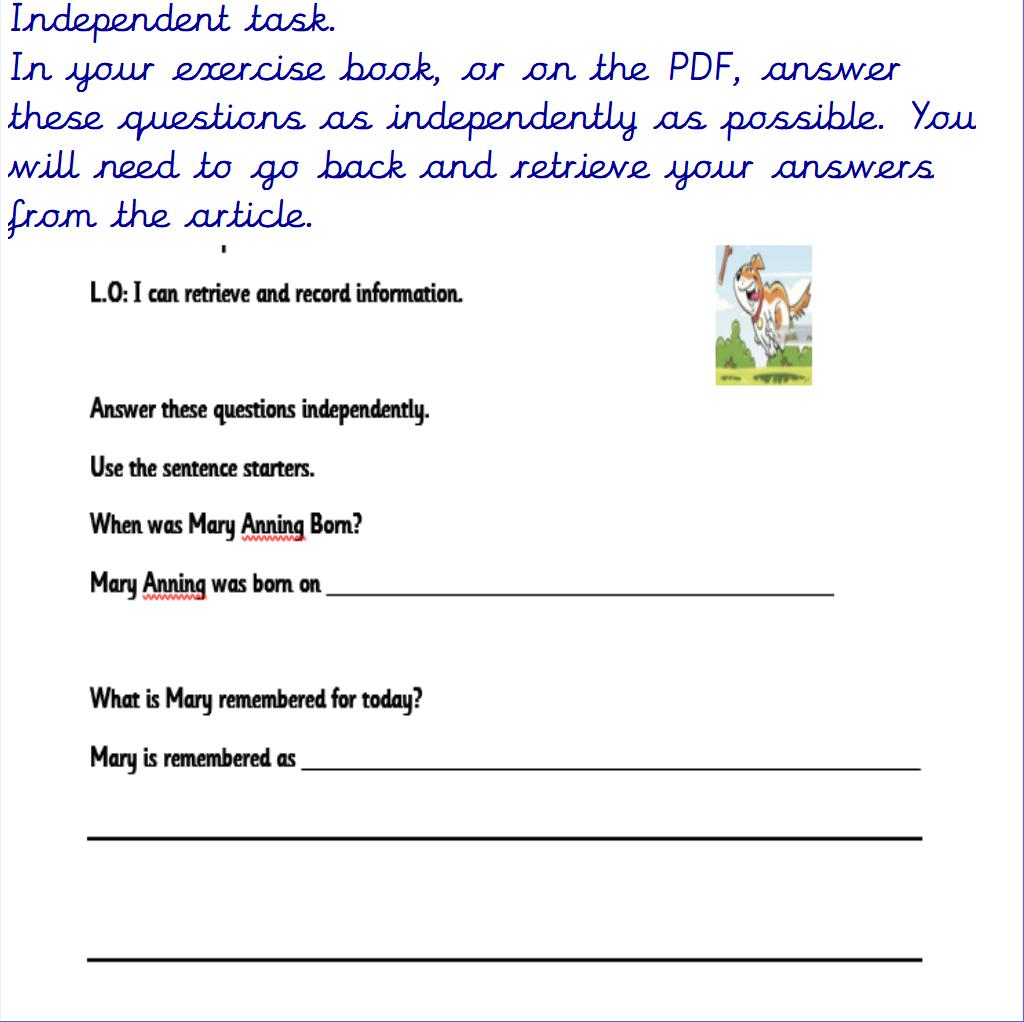 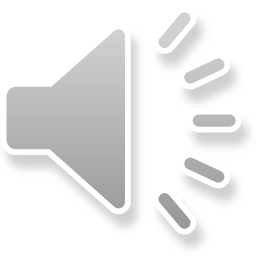 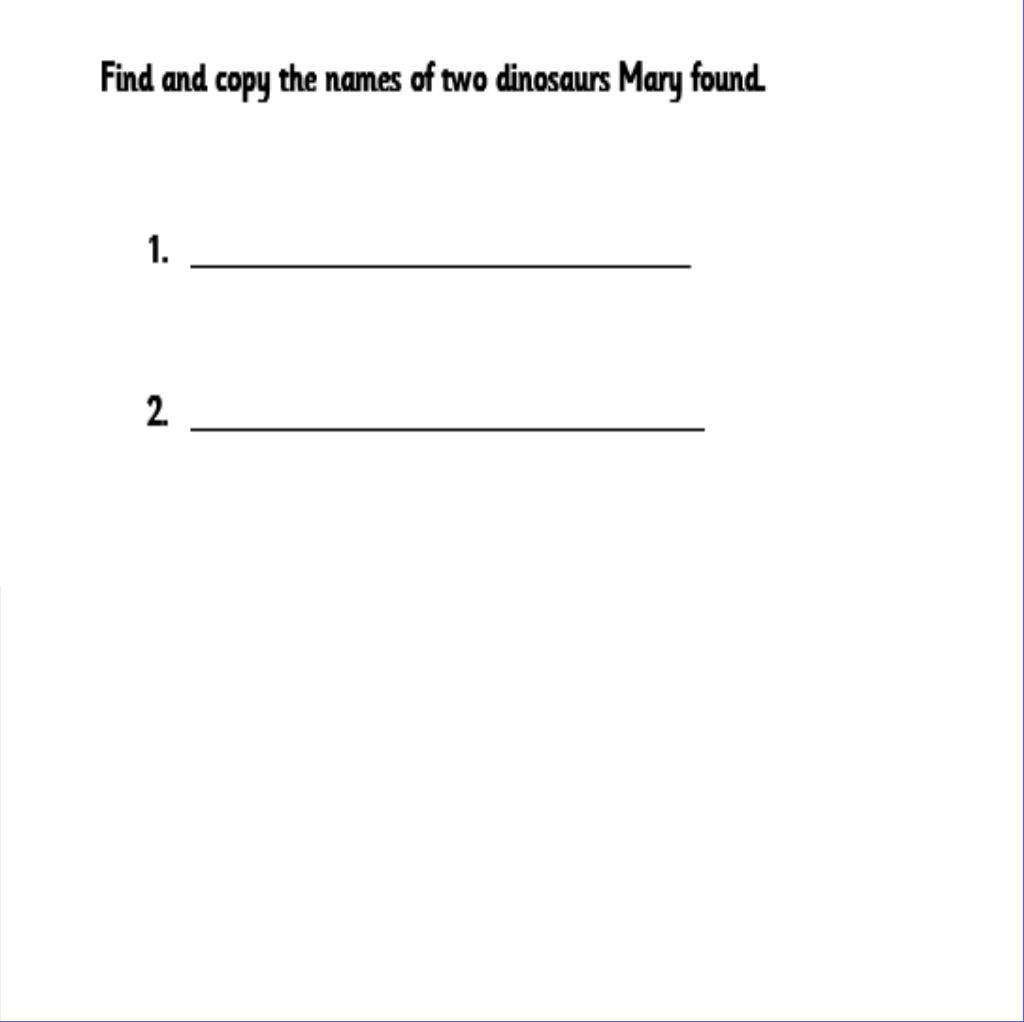 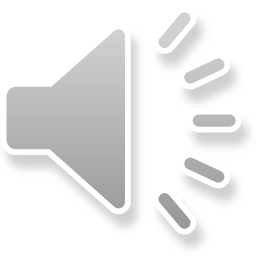 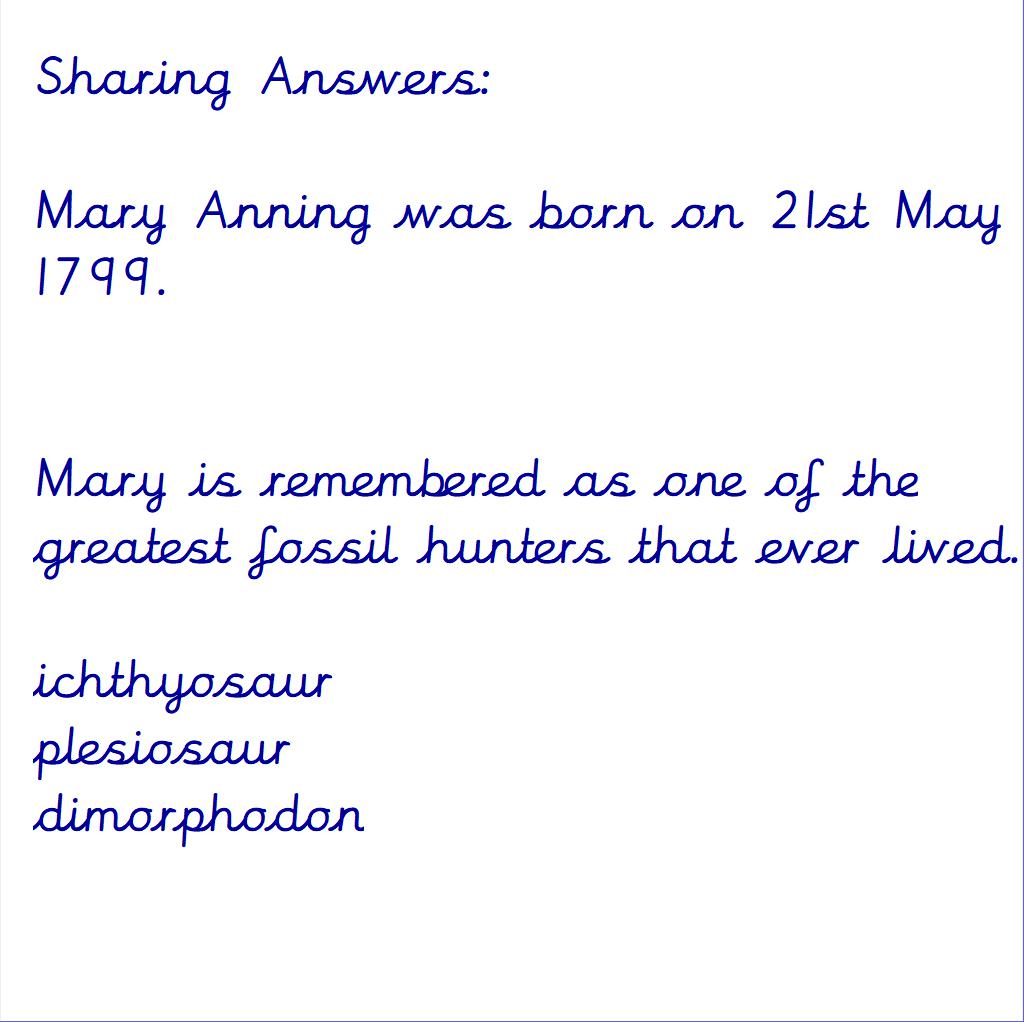 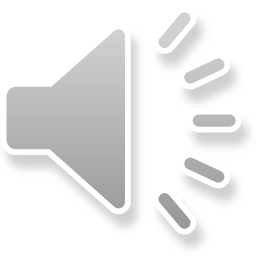 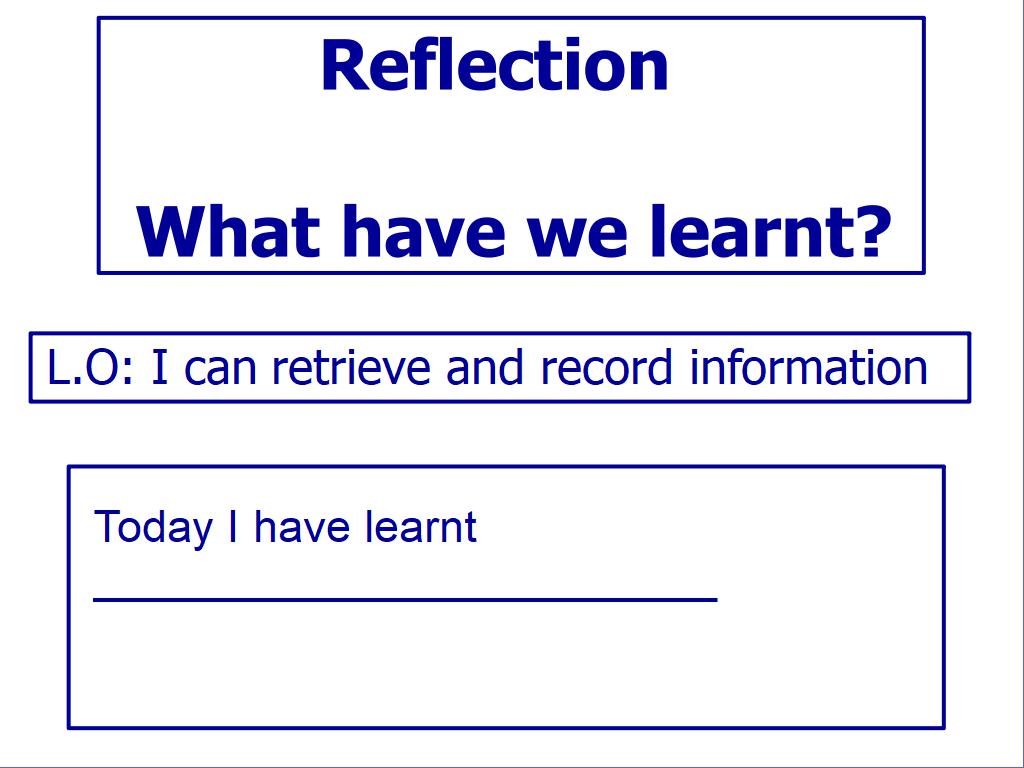 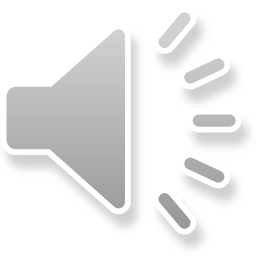